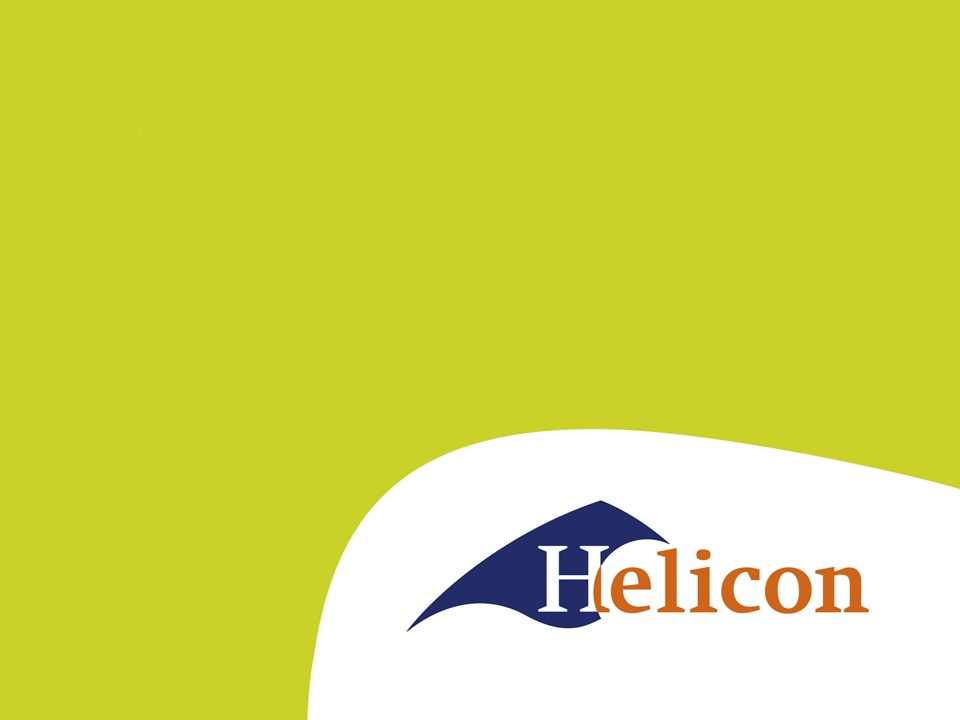 Tarief berekenen LG31 
IBS 1.3 – les 8
Hoever zijn we nu dus
Verslag
Nette voorkant (automatisch)
Automatische inhoudsopgave
Paginanummers
Inleiding
Nette opbouw hoofdstuk(ken)
Inhoud
3. Opbrengsten
4.1 Uitgangsmateriaal
4.2 Gewasbescherming
4.3 Bemesting
4.6 Grond
6 Saldobegroting
IBS 1.3 les 7
Onderwerpen vorige week
Verwerken antwoorden vorige week in verslag.
Saldobegroting (Excel + uitleg)
Inleiding
Vandaag.
Conclusie / Slot
ICT kort: inhoudsopgave
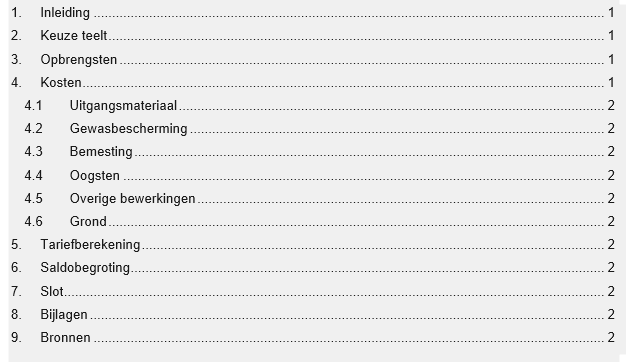 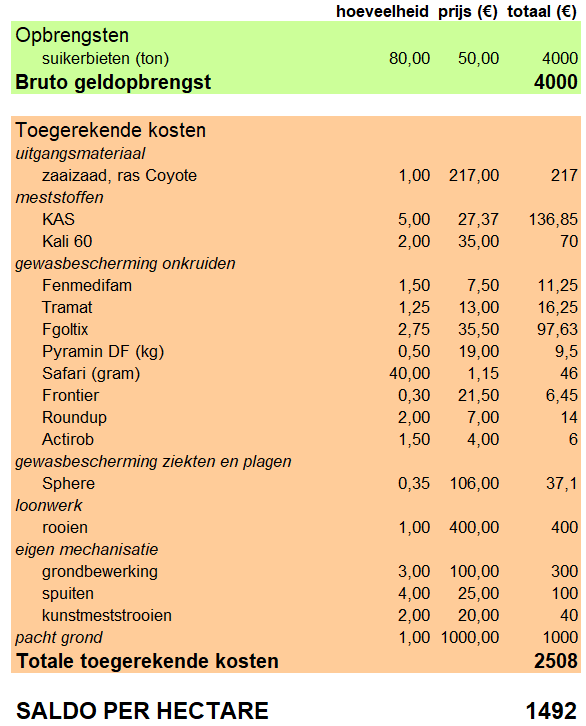 Exceloverzicht
Uitleg bij de begroting
Verwijs naar eerdere paragrafen.
Trek conclusies uit de cijfers
Wat vind je ervan?
Vraag het saldo na
Verschil tussen jaren
Zijn er zaken die je mee moet nemen in de conclusie
Bijvoorbeeld: eigen grond of eigen materieel
Verslag
Inleiding
Introduceer je onderwerp
Vertel wat je gaat onderzoeken
En hoe je dat hebt aangepakt
Conclusie
Sluit je verslag netjes af
Vertel geen nieuwe feiten
Blijf bij de hoofdpunten


Eventueel nawoord
Zeg wat je van de opdracht vond. Wat viel je op, wat heb je geleerd?
Hoever zijn we nu dus
Verslag
Nette voorkant (automatisch)
Automatische inhoudsopgave
Paginanummers
Inleiding
Nette opbouw hoofdstuk(ken)
Slot
Inhoud
3. Opbrengsten
4.1 Uitgangsmateriaal
4.2 Gewasbescherming
4.3 Bemesting
4.6 Grond
6 Saldobegroting
Dat was ‘m!
Dagge bedankt zijt, da witte.